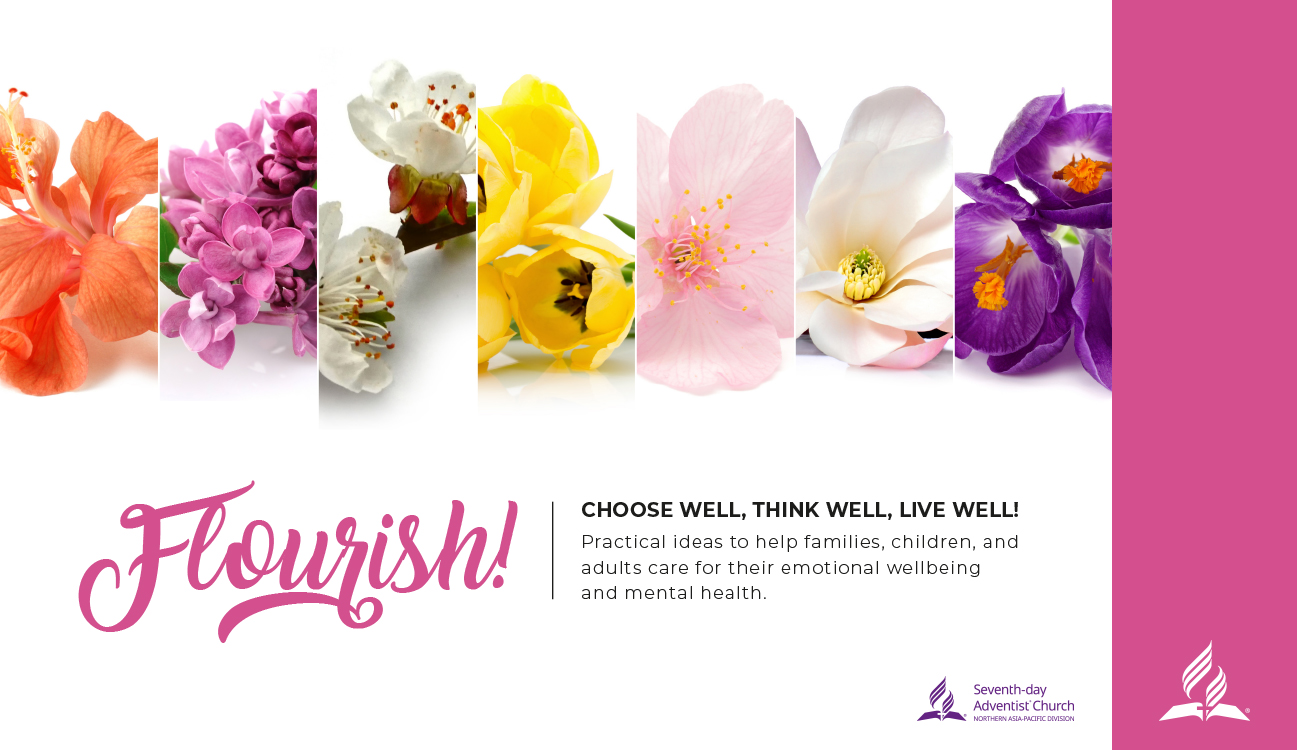 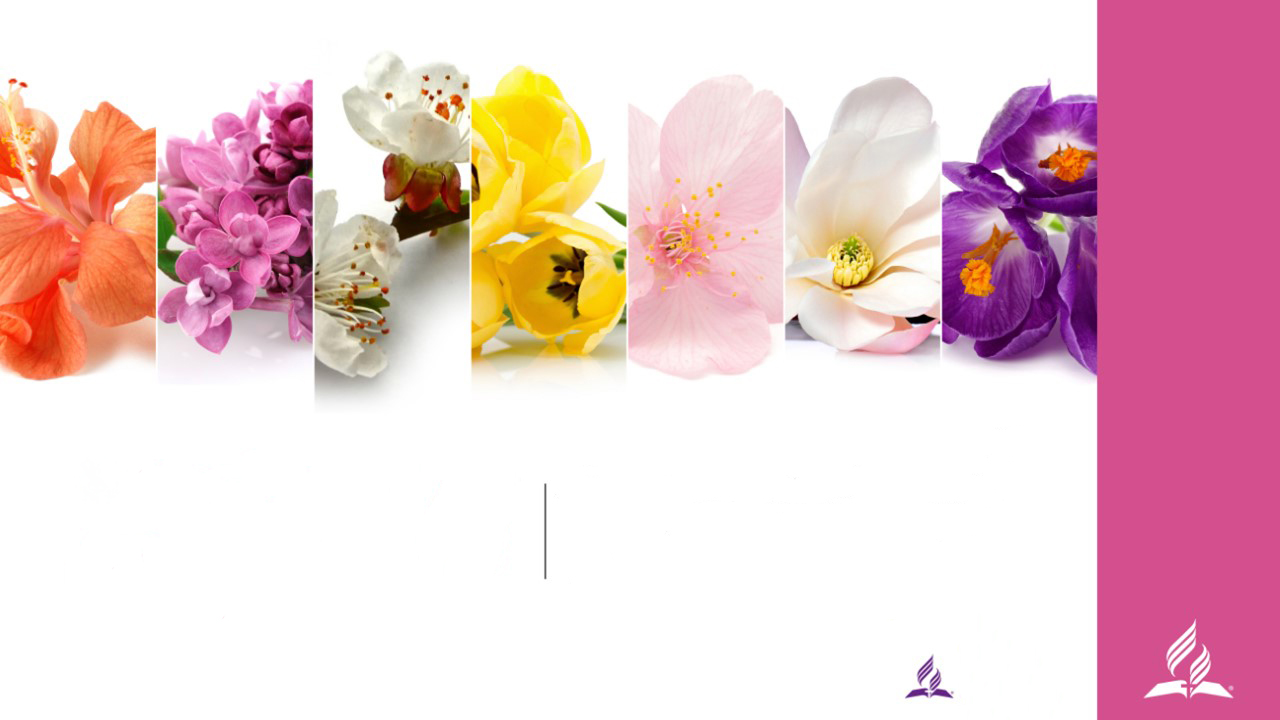 Процветай!
ВЫБИРАЙТЕ ХОРОШЕЕ, ДУМАЙТЕ О ХОРОШЕМ, ЖИВИТЕ ХОРОШО!
Практические идеи, чтобы помочь семьям,    детям и взрослым заботиться о их                    эмоциональном благосостоянии                               и умственном здоровье.
ВЫБИРАЙТЕ РАДОСТЬ!

«Радуйтесь с радующимися и плачьте с плачущими!» Рим. 12:15
Радуйтесь и делитесь своей радостью с другими, 
разделенная радость – двойная радость!
[Speaker Notes: Радуйтесь и делитесь своей радостью с другими, разделенная радость – двойная радость!]
Составьте список из 100 простых вещей, которые приносят вам радость! Запишите каждый вариант на отдельной карточке. Выбирайте по одной карточке каждый день. На обороте карточки записывайте что вы делали и как вы почувствовали себя после этого.
Осчастливьте сегодня кого-то и оцените по 10-ти бальной шкале сколько радости вам это принесло, где 0 – нет радости, а 10 – море радости! А сколько радости вы принесли другому человеку?
Выберите 10 ваших любимых Библейских текстов о радости. Выпишите эти тексты и постарайтесь сделать так, чтобы они у вас были перед глазами каждый день. 

Ведите дневник радостных моментов в вашей жизни. Поразмышляйте о ваших любимых моментах счастья. Запишите каждое из таких мгновений на отдельный стикер и затем выстройте их в порядке очереди выполнения.
Составьте плейлист любимых веселых песен. 
Разделите радость других людей! Отправьте кому-то открытку, чтобы поздравить их с радостным событием в их жизни! Или просто отправьте им открытку, чтобы сделать им приятное.
Попросите свою семью и друзей перечислить 10 примеров того, что им приносит радость, а затем сделайте что-то из этого списка, чтобы порадовать их.
Сделайте или найдите какое-то небольшое напоминание, которое вы бы могли носить с собой. Всякий раз, когда вас будут одолевать грустные мысли, это напоминание может вдохновлять вас выбирать позитивные мысли.
Запишите позитивные мысли и цитаты на листочках бумаги. Сверните их и храните в «волшебной» баночке. Доставайте по одной всякий раз, когда вам нужна будет дополнительная порция позитива.
Сделайте такую же «волшебную» баночку для своего друга/подруги.
Напишите заметки на стикерах: «Это приносит мне радость, потому что …», и наклейте их на свои любимые           предметы.
ВЫБИРАЙТЕ РАДОСТЬ!

«Радуйтесь с радующимися и плачьте с плачущими» 
Римлянам 12:15